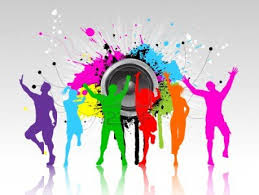 What to Wear to the 8th Grade Formal!
A NIGHT ON THE TOWN
These are some ideas on what to wear and what not to wear! Make the appropriate choice so you do not miss out on the fun!  
Remember there are other dances in your future if your dream outfit is not appropriate for our 8th grade semi-formal!
The 
TUCKER MIDDLE 
SCHOOL
DRESS CODE MUST 
BE 
FOLLOWED
The choices in this presentation were chosen to fit all body types.
Thanks for your support
Long Dress
Remember, this is a semi-formal! 
No long dresses!
Strapless Dress
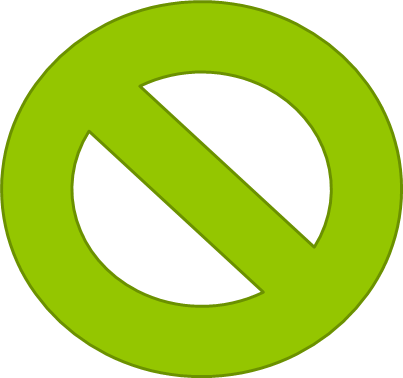 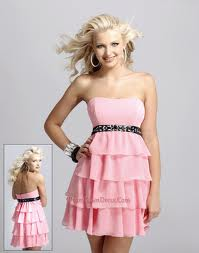 No Strapless Dresses
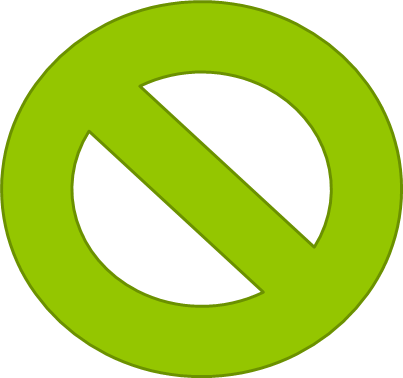 Spaghetti straps or sleeveless
Dress must have sleeves
No spaghetti straps or thin straps that provide little coverage
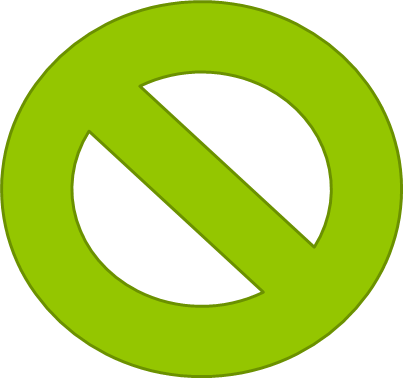 Spaghetti straps or strapless
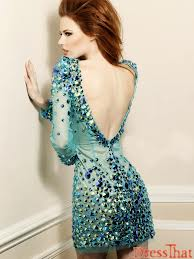 All of these choices would not be appropriate!
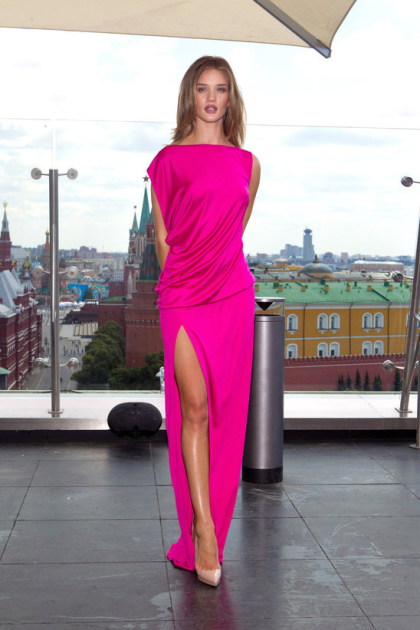 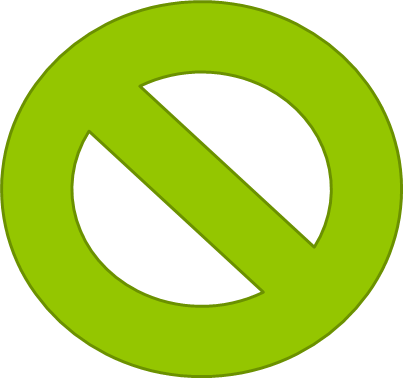 Thigh high splits or high low dresses that are too short in front
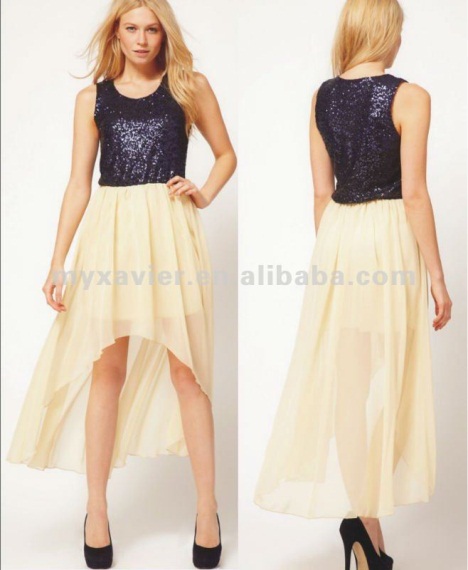 No thigh high splits
No high/low dresses -short front and long back (unless the front section is an appropriate length)
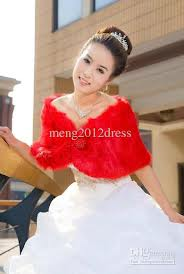 However....
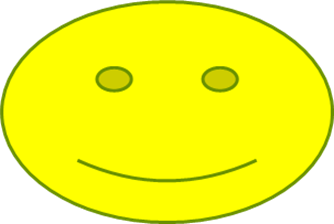 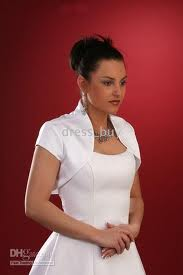 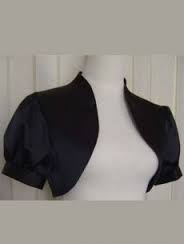 Strapless dresses are okay with a jacket
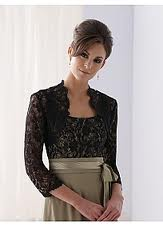 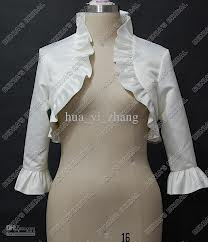 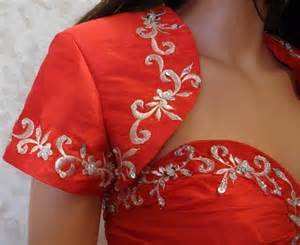 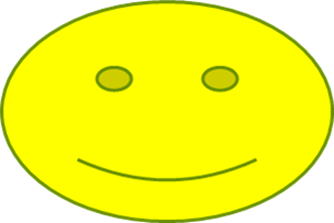 Strapless dresses are okay with a jacket
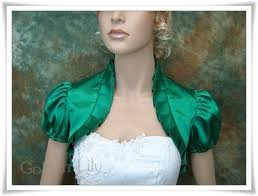 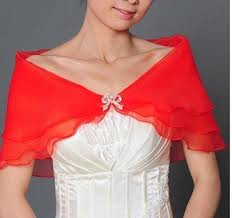 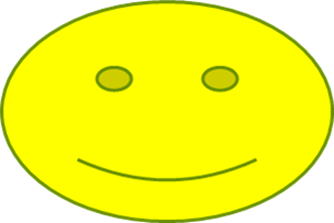 Wraps or shawls or scarves work well with strapless dresses too!
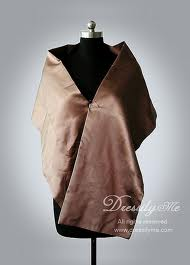 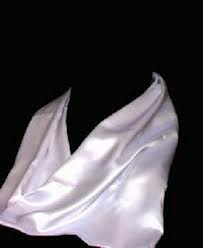 Girls have to wear it for the entire dance!!
Too Short 
One Sleeve 
Off the Shoulder
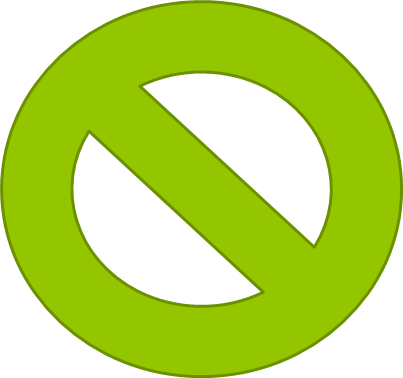 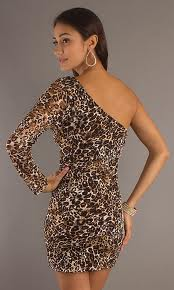 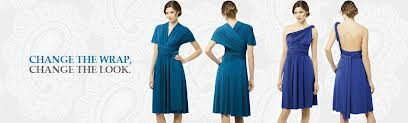 Dresses must follow finger tip rule
Dresses must have 2 sleeves
No sleeves
Shows cleavage
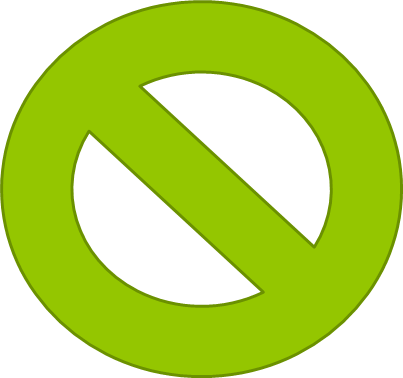 Dresses have to follow dress code and be appropriate
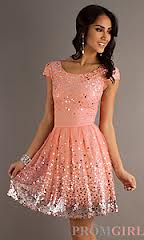 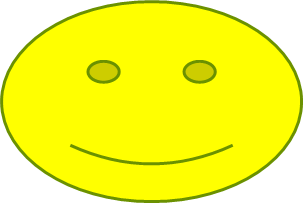 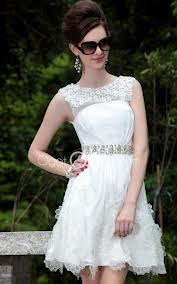 These are all good choices!!!

Length is appropriate

Each dress has sleeves or provides good coverage
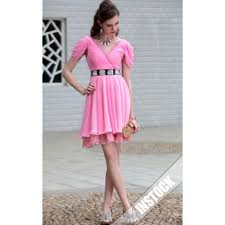 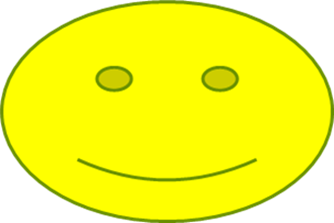 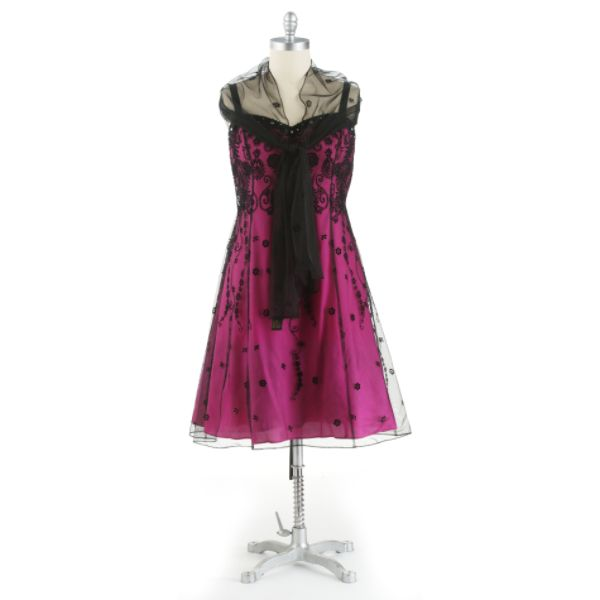 Additional dresses with appropriate styles to give you some ideas!
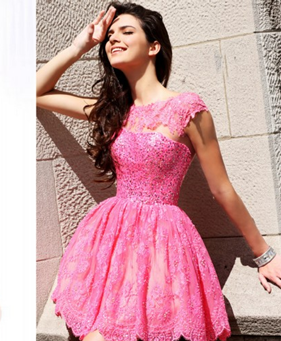 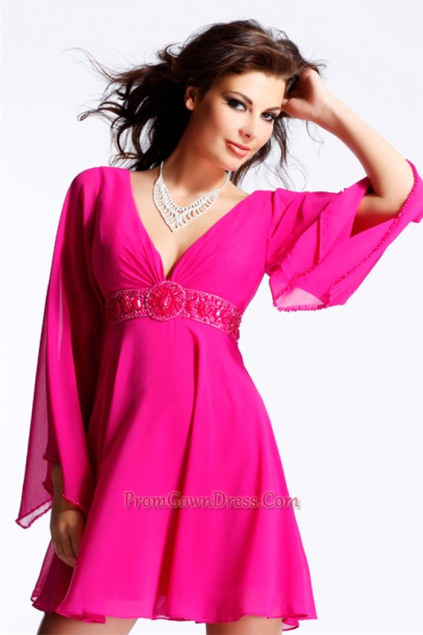 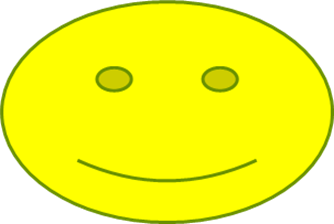 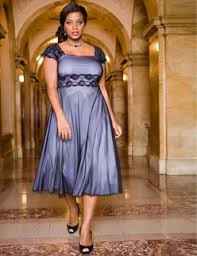 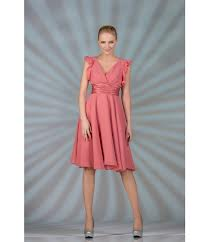 Length is appropriate
Has sleeves
Appropriate lengthHas sleevesBack is covered
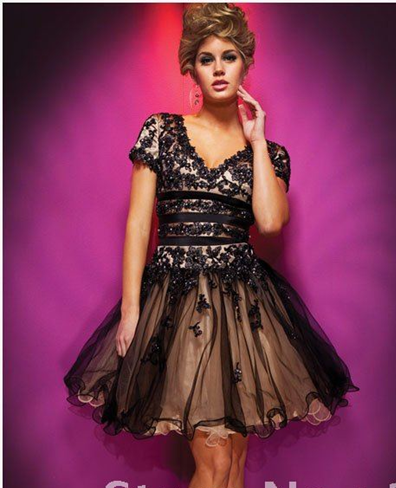 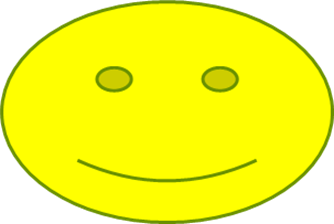 Boys can wear a tuxedo or a nice suit!
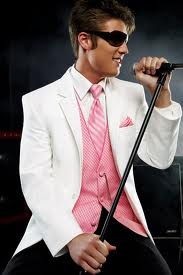 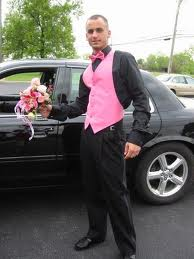 No tuxedos with tails
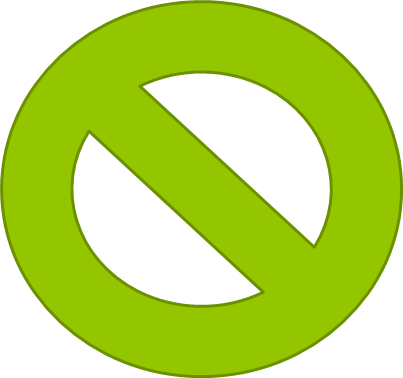 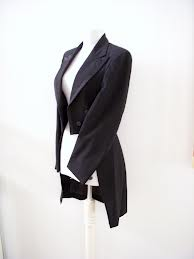 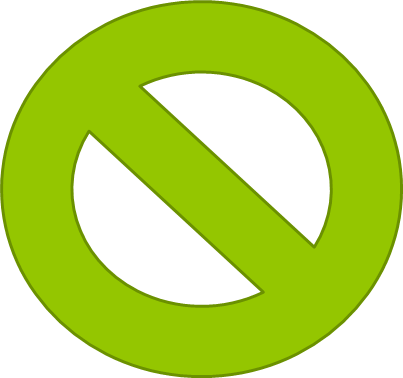 No Jeans or tennis shoes for anyone!No joggers
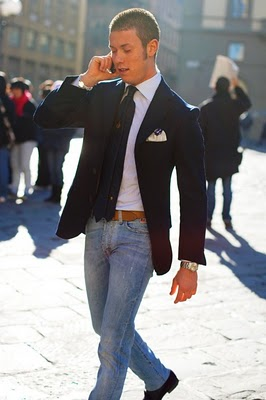 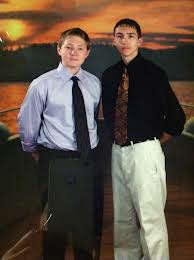 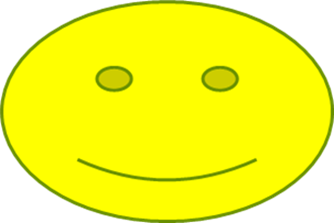 A nice shirt and tie is okay.  Also a vest and tie is appropriate!
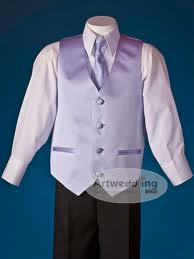 Thank you for adhering to 
the dress code for the dance. 
If you have any questions, 
please ask in advance. 
You can bring in a 
picture of your outfit if you like
in advance and 
show it to your administrator.